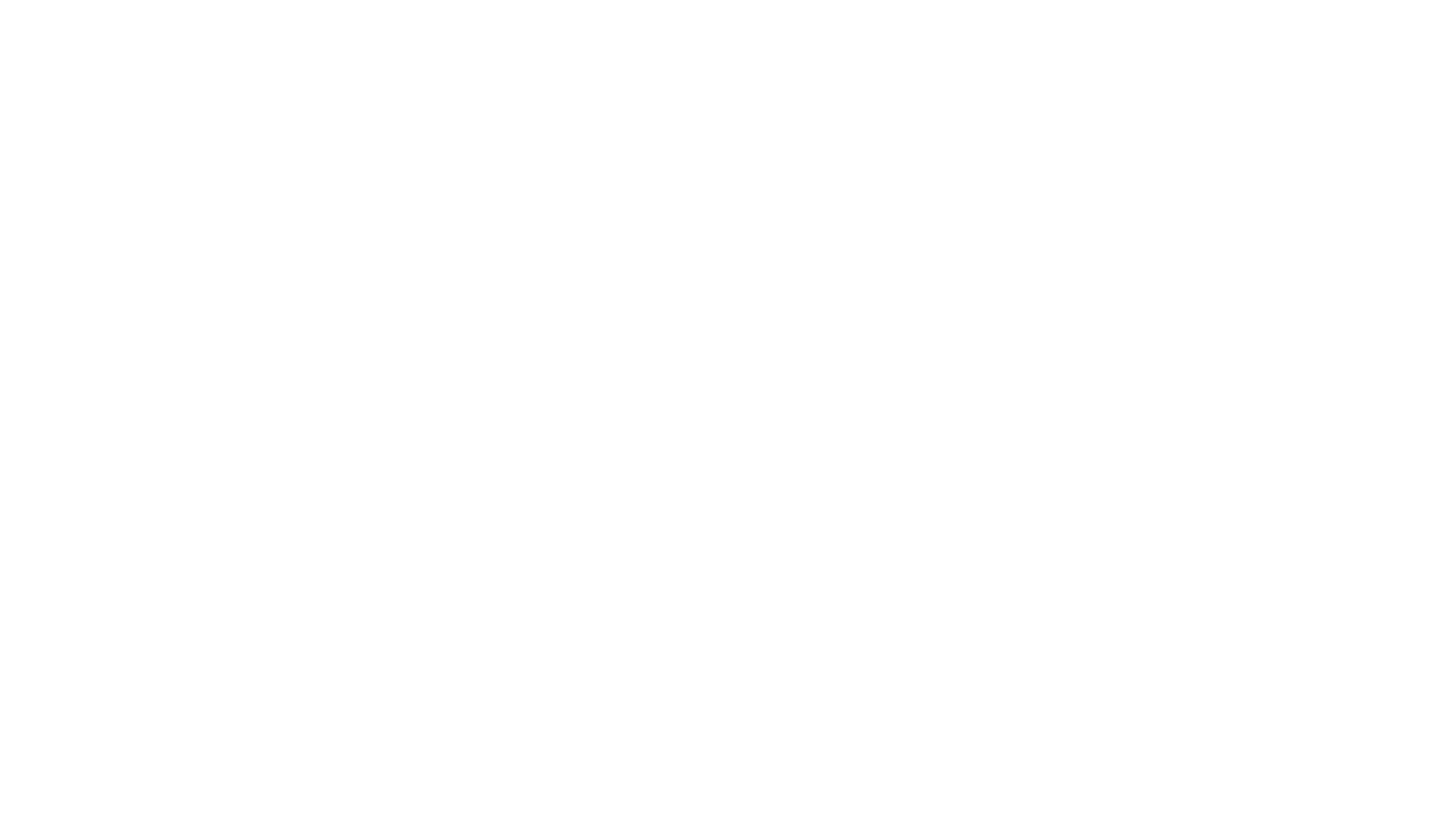 I contratti formativi
La formazione “vecchio stampo”
L’apprendistato
Disciplina del 1955, modifiche nel 1968, 1987, 1997, 2003, 2008, 2011, 2012, 2015.
Durata: da 6 mesi a 4 anni
 per soggetti tra i 15 ed i 24/26/28 anni
Addestramento professionale (dal 1997: formazione esterna; dal 1998 tutor)
Il primo e tipico strumento formativo strutturato sul modello medievale della bottega artigiane
Il “nuovo” concetto di interrelazione scuola-lavoro
Tirocinio/stage
Scuola
Lavoro
Apprendistato
Il tirocinio ex l.196/1997
Il praticantato
Adolescenti o giovani regolarmente iscritti a un ciclo di studi (universitario o scolastico di ogni ordine e grado)
Il tirocinio
A fini orientativi e di addestramento pratico
Modifiche 2011, 2012:
Le competenze regionali
L’apprendistato
L'apprendistato è un contratto di lavoro a tempo indeterminato finalizzato alla formazione e alla occupazione dei giovani.
L’unico contratto di avviamento al lavoro / formativo 
Minimo 6 mesi (salvo lavori stagionali: CCNL)
Le aziende con +50 dipendenti possono effettuare contratti di apprendistato se hanno assunto almeno il 20% degli apprendisti già formati; rapporto apprendisti/dipendenti max 3:2 (per – di 10 dip. 1:1).
Apprendistato per la qualifica e il diploma professionale, il diploma di istruzione secondaria superiore e il certificato di specializzazione tecnica superiore
1
Gli apprendistati
contratto   di   apprendistato   professionalizzante
2
contratto  di apprendistato di alta formazione e ricerca.
3
Un nuovo tipo di apprendistato?
L’apprendistato può avvenire anche all’interno di un contratto di somministrazione a tempo indeterminato
Per lavoratori in mobilità, a prescindere dall’età anagrafica per qualificazione o riqualificazione professionale
Da 15 anni a 25
Apprendistato per la qualifica e il diploma professionale, il diploma di istruzione secondaria superiore e il certificato di specializzazione tecnica superiore
Minimo 6 mesi Max 3/4 anni (5 artig.) finalizzato al conseguimento di una qualifica professionale
il piano formativo individuale e' predisposto dalla istituzione formativa  con il coinvolgimento dell'impresa.
Con decreto del Ministro del lavoro,di concerto con il MIUR e del MEF, previa intesa in sede di Conferenza permanente Stato – Regioni, sono definiti gli standard formativi dell'apprendistato, che costituiscono livelli essenziali delle prestazioni
Contratto   di   apprendistato   professionalizzante
Età: 18-29
Durata: 2 - 6 anni
è integrata, nei limiti delle risorse annualmente disponibili, dalla offerta formativa pubblica, interna o esterna alla azienda, finalizzata alla acquisizione di competenze di base e trasversali per un monte complessivo non superiore a centoventi ore per la durata del triennio e disciplinata dalle regioni
Scopo: conseguimento di una qualificazione professionale ai fini contrattuali
Art. 45 
 
            Apprendistato di alta formazione e di ricerca 
 
  1. Possono essere assunti in tutti i settori di attivita', pubblici
o privati, con contratto di apprendistato  per  il  conseguimento  di
titoli di studio universitari e della  alta  formazione,  compresi  i
dottorati di ricerca, i diplomi relativi ai percorsi  degli  istituti
tecnici superiori di cui all'articolo 7 del  decreto  del  Presidente
del Consiglio dei ministri 25 gennaio 2008, per attivita' di ricerca,
nonche'  per  il  praticantato   per   l'accesso   alle   professioni
ordinistiche, i soggetti di eta' compresa tra i 18 e  i  29  anni  in
possesso di diploma  di  istruzione  secondaria  superiore  o  di  un
diploma  professionale  conseguito  nei  percorsi  di  istruzione   e
formazione   professionale   integrato   da   un    certificato    di
specializzazione  tecnica  superiore  o  del  diploma  di   maturita'
professionale all'esito del corso annuale integrativo. 
  2. Il datore di lavoro che intende stipulare un contratto di cui al
comma 1 sottoscrive un protocollo con l'istituzione formativa  a  cui
lo studente e' iscritto o con l'ente di ricerca,  che  stabilisce  la
durata e le modalita', anche temporali, della formazione a carico del
datore di lavoro, secondo lo schema definito con il  decreto  di  cui
all'articolo  46,  comma  1.  Il  suddetto   protocollo   stabilisce,
altresi', il numero dei crediti formativi  riconoscibili  a  ciascuno
studente per la formazione a carico del datore di lavoro  in  ragione
del numero di ore di formazione svolte in azienda, anche in deroga al
limite di cui all'articolo 2, comma 147, del decreto-legge 3  ottobre
2006, n. 262, convertito, con modificazioni, dalla legge 24  novembre
2006, n. 286. I principi e le modalita' di attribuzione  dei  crediti
formativi sono definiti con il decreto di cui all'articolo 46,  comma
1. La  formazione  esterna  all'azienda  e'  svolta  nell'istituzione
formativa a cui lo studente e' iscritto e nei percorsi di  istruzione
tecnica superiore e non puo', di norma, essere superiore  al  60  per
cento dell'orario ordinamentale. 
  3. Per le ore di formazione svolte nella istituzione  formativa  il
datore di lavoro e' esonerato da ogni obbligo retributivo. Per le ore
di formazione a carico  del  datore  di  lavoro  e'  riconosciuta  al
lavoratore una retribuzione pari al 10 per cento di  quella  che  gli
sarebbe dovuta. Sono fatte salve le diverse previsioni dei  contratti
collettivi. 
  4. La regolamentazione e la durata del periodo di apprendistato per
attivita' di ricerca o per percorsi di  alta  formazione  e'  rimessa
alle regioni e alle province autonome di Trento e Bolzano, per i soli
profili che attengono alla formazione, in accordo con le associazioni
territoriali dei datori di lavoro e dei  lavoratori  comparativamente
piu'  rappresentative  sul  piano  nazionale,  le  universita',   gli
istituti tecnici superiori e le  altre  istituzioni  formative  o  di
ricerca comprese quelle in possesso di  riconoscimento  istituzionale
di  rilevanza  nazionale  o  regionale  e  aventi  come  oggetto   la
promozione  delle  attivita'  imprenditoriali,  del   lavoro,   della
formazione, della innovazione e del trasferimento tecnologico. 
  5. In assenza delle regolamentazioni regionali di cui al  comma  4,
l'attivazione dell'apprendistato di alta formazione e di  ricerca  e'
rimessa ad apposite  convenzioni  stipulate  dai  singoli  datori  di
lavoro o dalle loro associazioni con  le  universita',  gli  istituti
tecnici superiori e le altre istituzioni formative o  di  ricerca  di
cui al comma 4, senza nuovi o maggiori oneri a carico  della  finanza
pubblica.
Art. 45     Apprendistato di alta formazione e di ricerca    
1. Possono essere assunti in tutti i settori di attività, pubblici o privati, con contratto di apprendistato per il conseguimento di titoli di studio universitari e della alta formazione, compresi i dottorati di ricerca, i diplomi relativi ai percorsi degli istituti tecnici superiori, per attività di ricerca nonché per il praticantato per l'accesso alle professioni ordinistiche, i soggetti di età compresa tra i 18 e i 29 anni in possesso di diploma di istruzione secondaria superiore o di un diploma professionale conseguito nei percorsi di istruzione e formazione professionale integrato da un certificato di specializzazione tecnica superiore o del diploma di maturità professionale all'esito del corso annuale integrativo.
2. Il datore di lavoro che intende stipulare un contratto di cui al comma 1 sottoscrive un protocollo con l'istituzione formativa a cui lo studente è iscritto o con l'ente di ricerca, che stabilisce la durata e le modalità, anche temporali, della formazione a carico del datore di lavoro, secondo lo schema definito con il decreto di cui all'articolo 46, comma 1. Il suddetto protocollo stabilisce, altresì, il numero dei crediti formativi riconoscibili a ciascuno studente per la formazione a carico del datore di lavoro in ragione del numero di ore di formazione svolte in azienda. I principi e le modalità di attribuzione dei crediti formativi sono definiti con il decreto di cui all'articolo 46, comma 1. La formazione esterna all'azienda e' svolta nell'istituzione formativa a cui lo studente è iscritto e nei percorsi di istruzione tecnica superiore e non può, di norma, essere superiore al 60 per cento dell'orario ordinamentale.
3. Per le ore di formazione svolte nella istituzione formativa il datore di lavoro è esonerato da ogni obbligo retributivo. Per le ore di formazione a carico del datore di lavoro è riconosciuta al lavoratore una retribuzione pari al 10 per cento di quella che gli sarebbe dovuta. Sono fatte salve le diverse previsioni dei contratti collettivi.
4. La regolamentazione e la durata del periodo di apprendistato per attività di ricerca o per percorsi di alta formazione è rimessa alle regioni, per i soli profili che attengono alla formazione, in accordo con le OO.SS. territoriali comparativamente più rappresentative sul piano nazionale, le università, gli istituti tecnici superiori e le altre istituzioni formative o di ricerca comprese quelle in possesso di riconoscimento istituzionale di rilevanza nazionale o regionale e aventi come oggetto la promozione delle attività imprenditoriali, del lavoro, della formazione, della innovazione e del trasferimento tecnologico.   
5. In assenza delle regolamentazioni regionali di cui al comma 4, l'attivazione dell'apprendistato di alta formazione e di ricerca è rimessa ad apposite convenzioni stipulate dai singoli datori di lavoro o dalle loro associazioni con le università, gli istituti tecnici superiori e le altre istituzioni formative o di ricerca, senza nuovi o maggiori oneri a carico della finanza pubblica.
Contratto  di Apprendistato di alta formazione e di ricerca
Età: 18-29
Scopo: conseguimento di titoli di studio universitari e della alta formazione, compresi i dottorati di ricerca, i diplomi relativi ai percorsi degli istituti tecnici superiori, per attività di ricerca, nonché per il praticantato per l'accesso alle professioni ordinistiche
Gli aspetti formativi sono rimessi alle regioni in accordo con le oo.ss per la ricerca o alta formazione; protocollo con l’istituzione formativa negli altri casi.
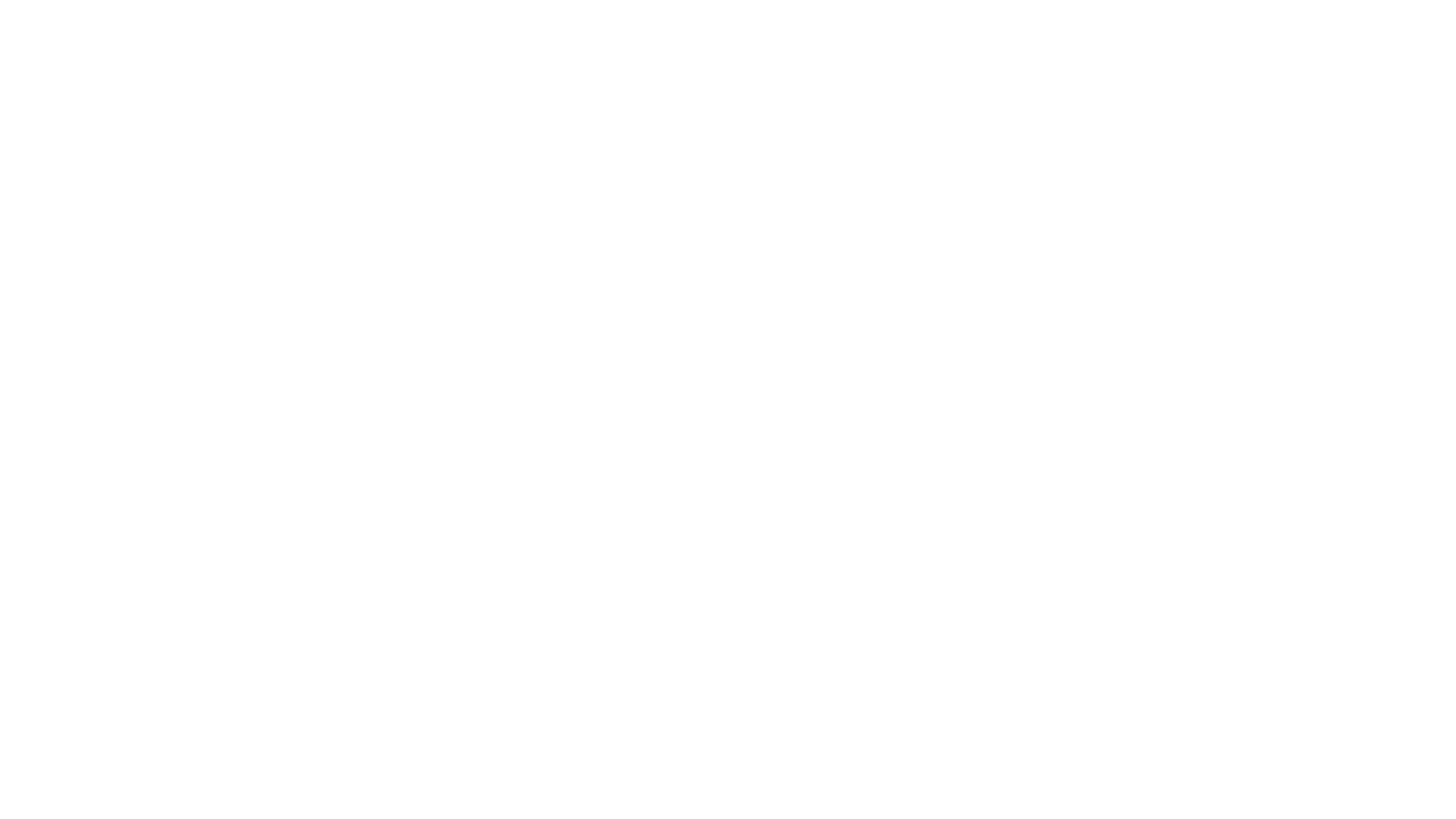 Formazione esterna o interna alla azienda
Registrazione della formazione
Presenza di tutore aziendale con formazione e competenze adeguate
Contratto scritto, patto di prova e piano formativo individuale (in forma sintetica)
Contratto a tempo indeterminato, ma:
Divieto di recesso anticipato per le parti senza g.c. o g.m.
Recesso ex 2118 al termine della formazione
Nell’apprendistato per il raggiungimento di un titolo di studio è giustificato motivo il mancato raggiungimento dell’obiettivo 
Inquadramento fino a due livelli inferiore rispetto alla qualifica (o retribuzione inferiore)
Tutela previdenziale compresa la NASpI
Le peculiaritàdel rapportodi lavoro
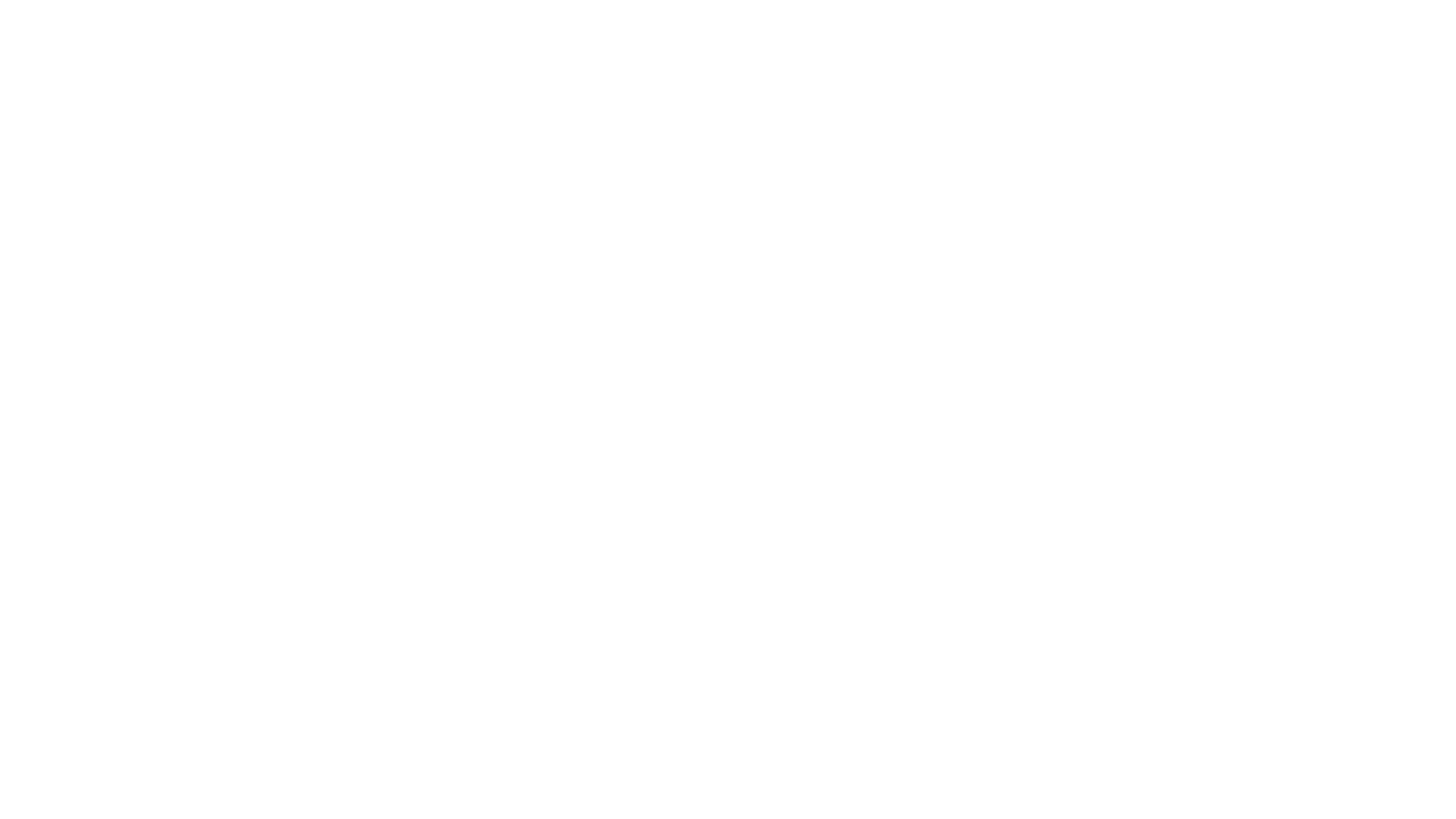 Somministrazione
Il lavoro agile
Art.18 - l. 81/2017
modalità di esecuzione del rapporto di lavoro subordinato stabilita mediante accordo tra le parti, anche con forme di organizzazione per fasi, cicli e obiettivi e senza precisi vincoli di orario o di luogo di lavoro, con il possibile utilizzo di strumenti tecnologici per lo svolgimento dell'attività lavorativa. La prestazione lavorativa viene eseguita, in parte all'interno di locali aziendali e in parte all'esterno senza una postazione fissa, entro i soli limiti di durata massima dell'orario di lavoro giornaliero e settimanale, derivanti dalla legge e dalla contrattazione collettiva.
Peculiarietà
Peculiarietà 2